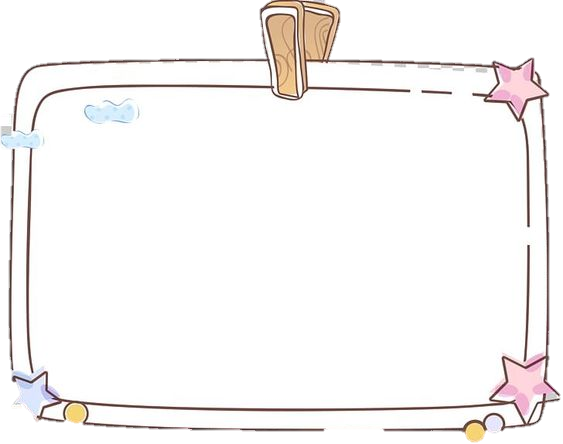 Cuadernillo de
Evaluación
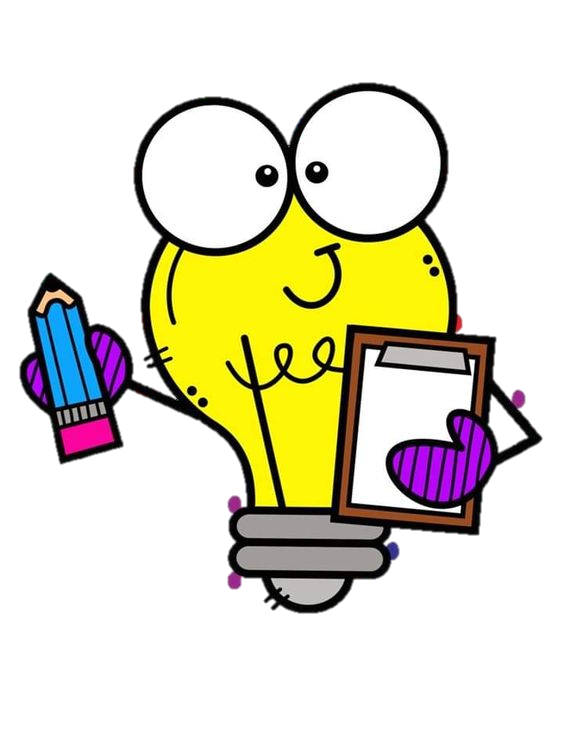 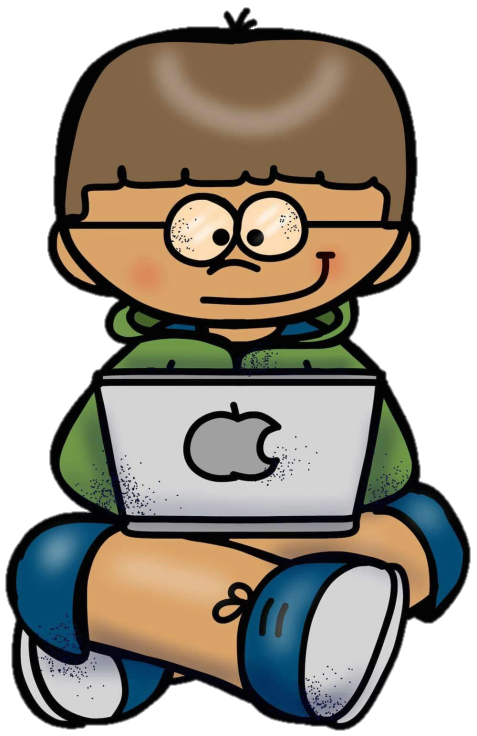 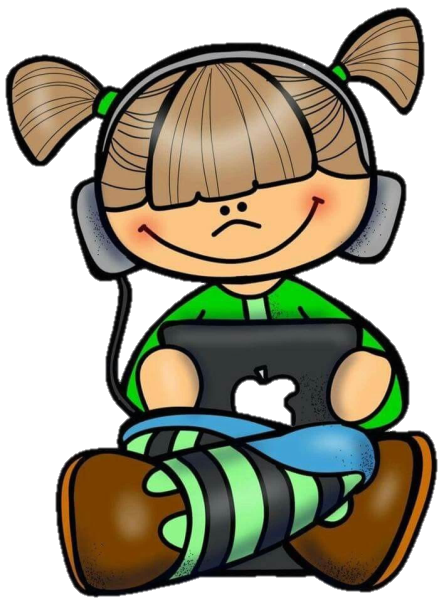 EVALUACIÓN CONTINUA
 
Alumno: Jacob       Fecha: Viernes 11 Junio
EVALUACIÓN CONTINUA
 
Alumno: Jacob       Fecha: Viernes 11 Junio
Lista de asistencia
https://drive.google.com/file/d/16MRcYoHx1KwIbI2wZvJM2S7FtdOH0c5j/view?usp=sharing